Today during the meetingPlease Text us your questions And/or comments
(800) 200-5553


Text us with your questions and comments!
Pamela’s Corner
whole person approach
Take care of your body and mind
Focus on your breathing
Focus on your breathing
Improving Lung capacity
Diaphragmatic breathing

Relax your shoulders and sit back or lie down.

Place one hand on your belly and one on your chest.

Inhale through your nose for two seconds, feeling the air move into your abdomen and feeling your stomach move out. ...

Breathe out for two seconds through pursed lips while pressing on your abdomen
How to begin
You don’t need fancy equipment or a lot of time; you just need to weave exercise into your schedule

you can do simple activities every day to maintain your physical and mental health while isolating at home
Fun and easy ways to add activity to your day
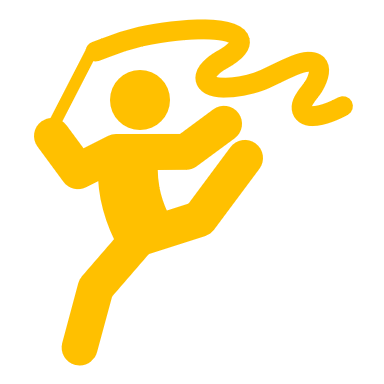 Turn on some music and dance  like nobody is watching

Do squats during commercials while watching tv

Do side lunges while putting clothing in the dryer

March in place or go outside for a walk
Websites and apps
Stress eating & Working From Home
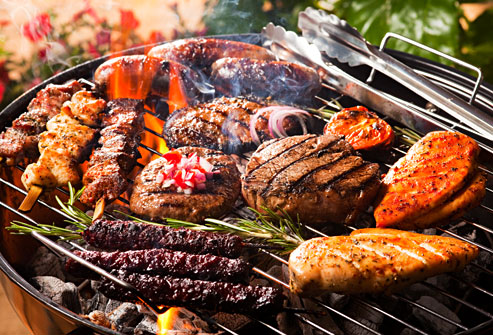 Fuel your body for immunity
Eat lean protein, fruit and vegetables


Choose whole grain varieties of breads, cereal and pasta


Eat every three hours to control blood sugar and hunger
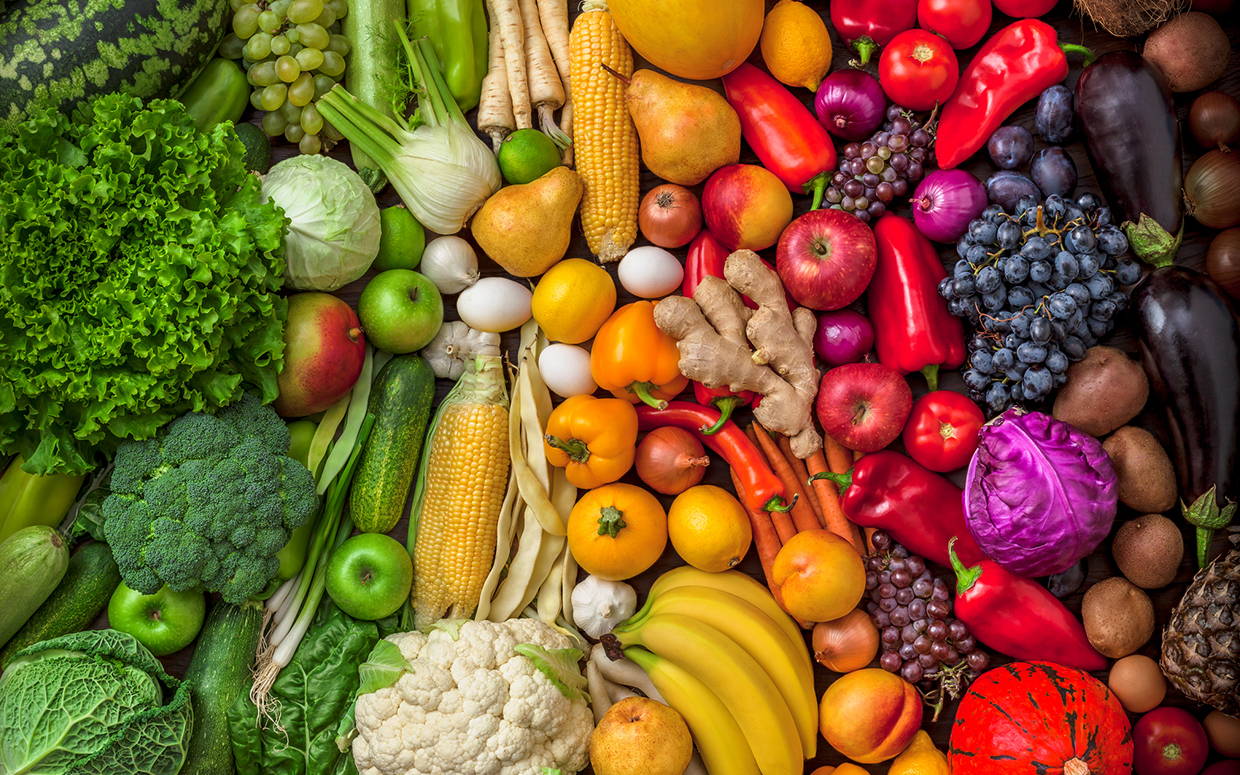 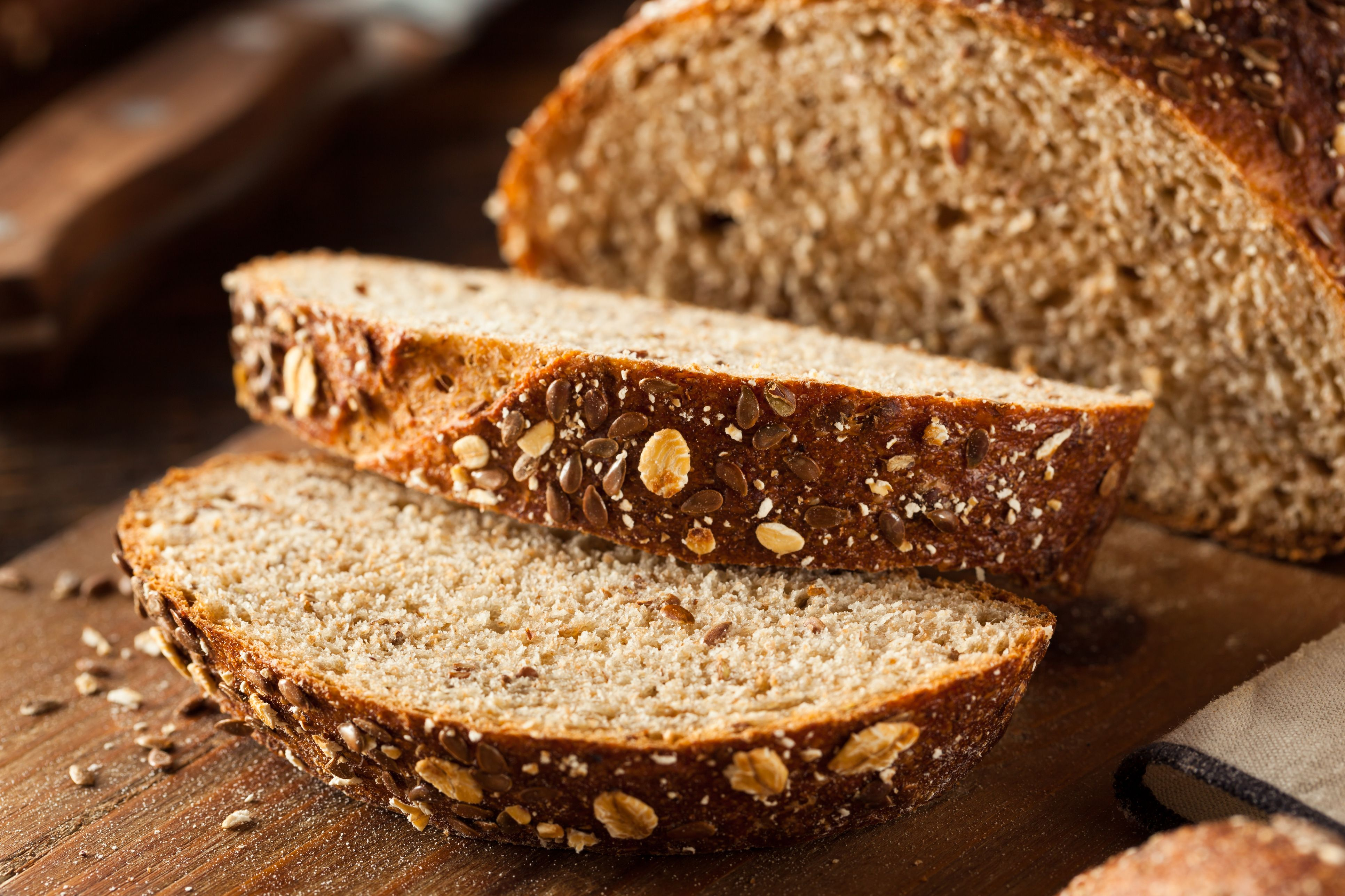 Antioxidant rich foods
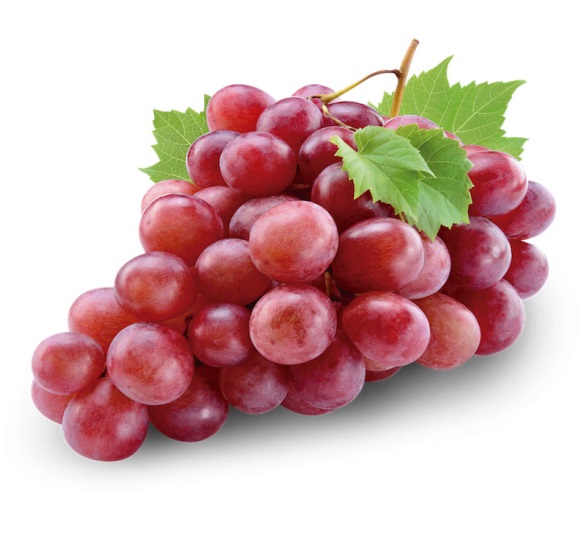 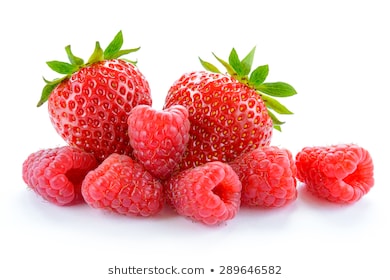 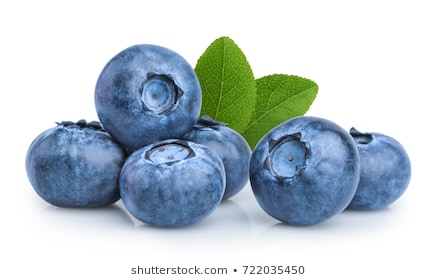 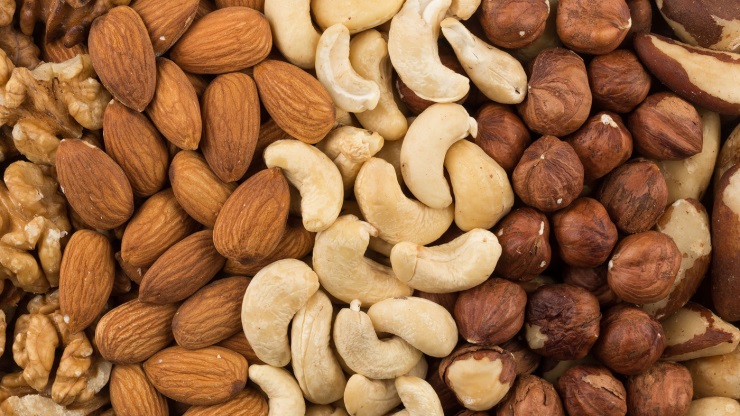 Nuts
Grapes
Red Berries
Blueberries
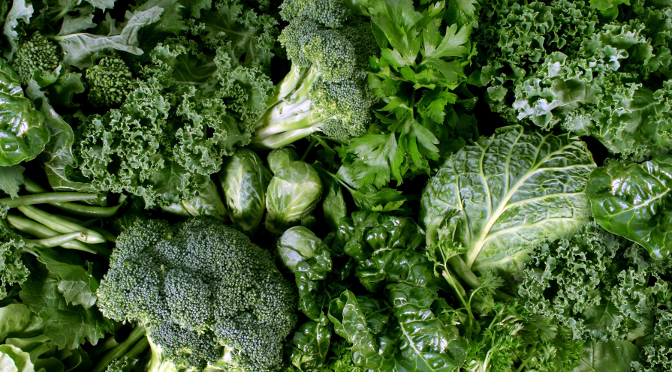 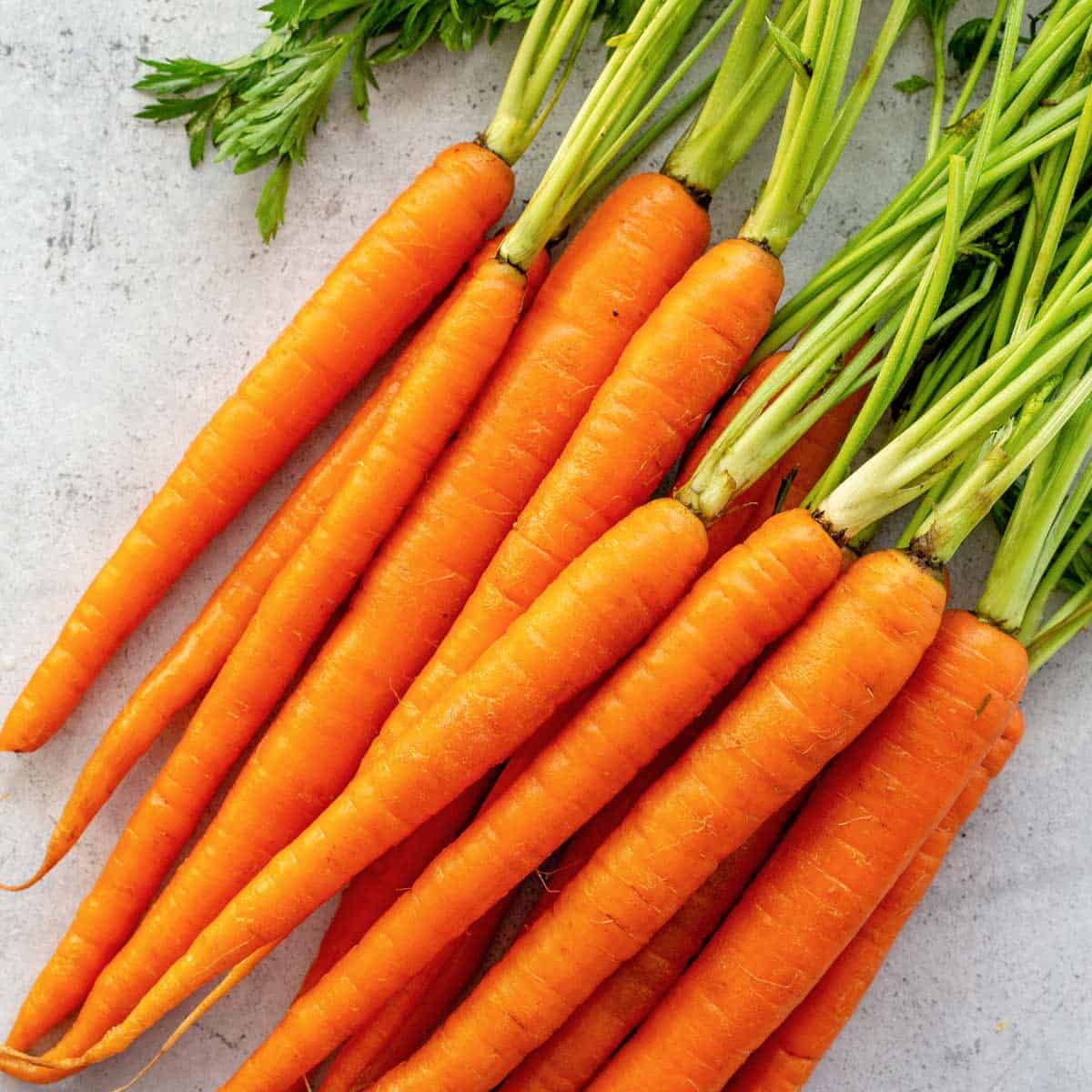 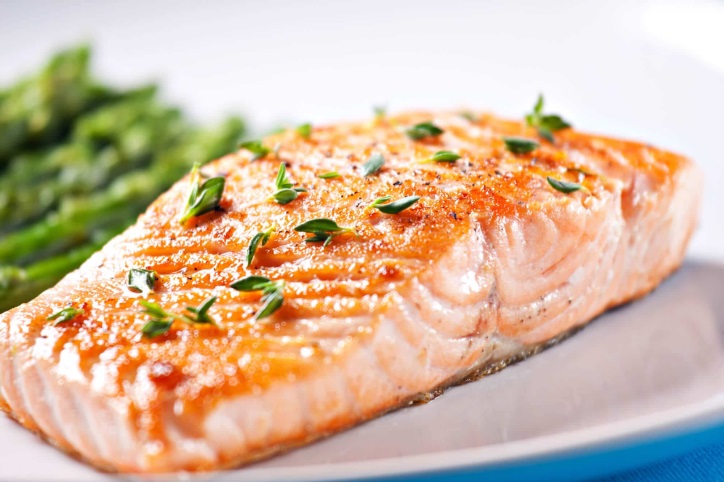 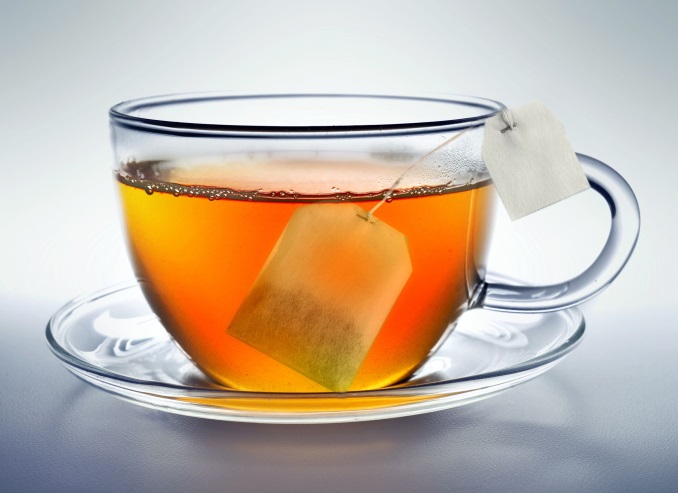 Carrots
Dark Greens
Tea
Fish
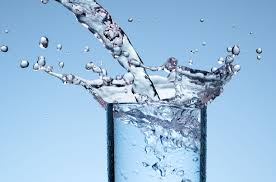 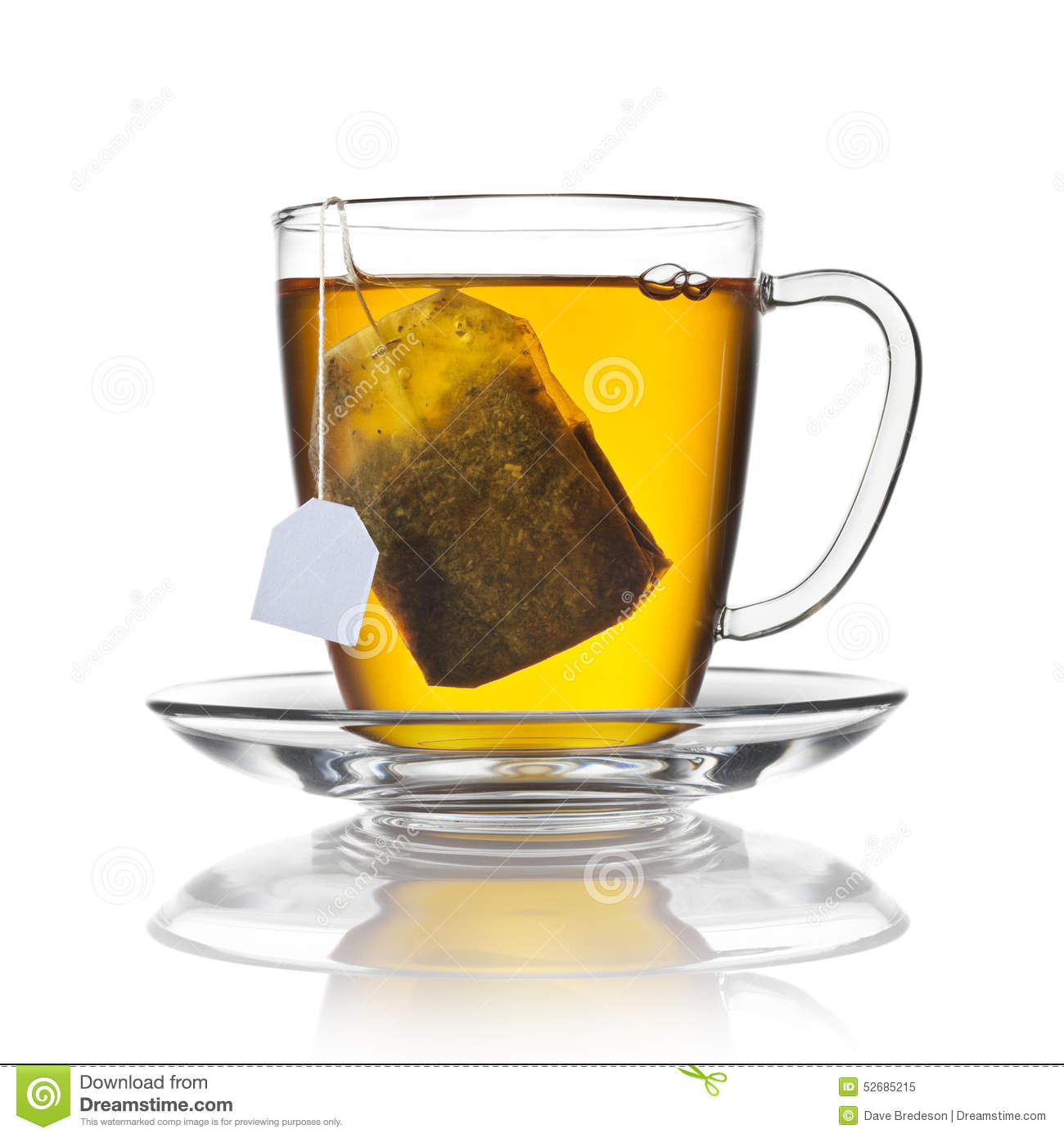 hydration
Just remember…
WE’VE GOT THIS!
How to handle emergencies
Call 911 if life threatening and imminent
Call 800-200-5553 ( 24/7)
For medical concerns during the day text:
Dr Andrei (732) 221-0504
Pamela  (973) 900-7560
Adrianna (917) 732-3263
Andy (973) 900-7691